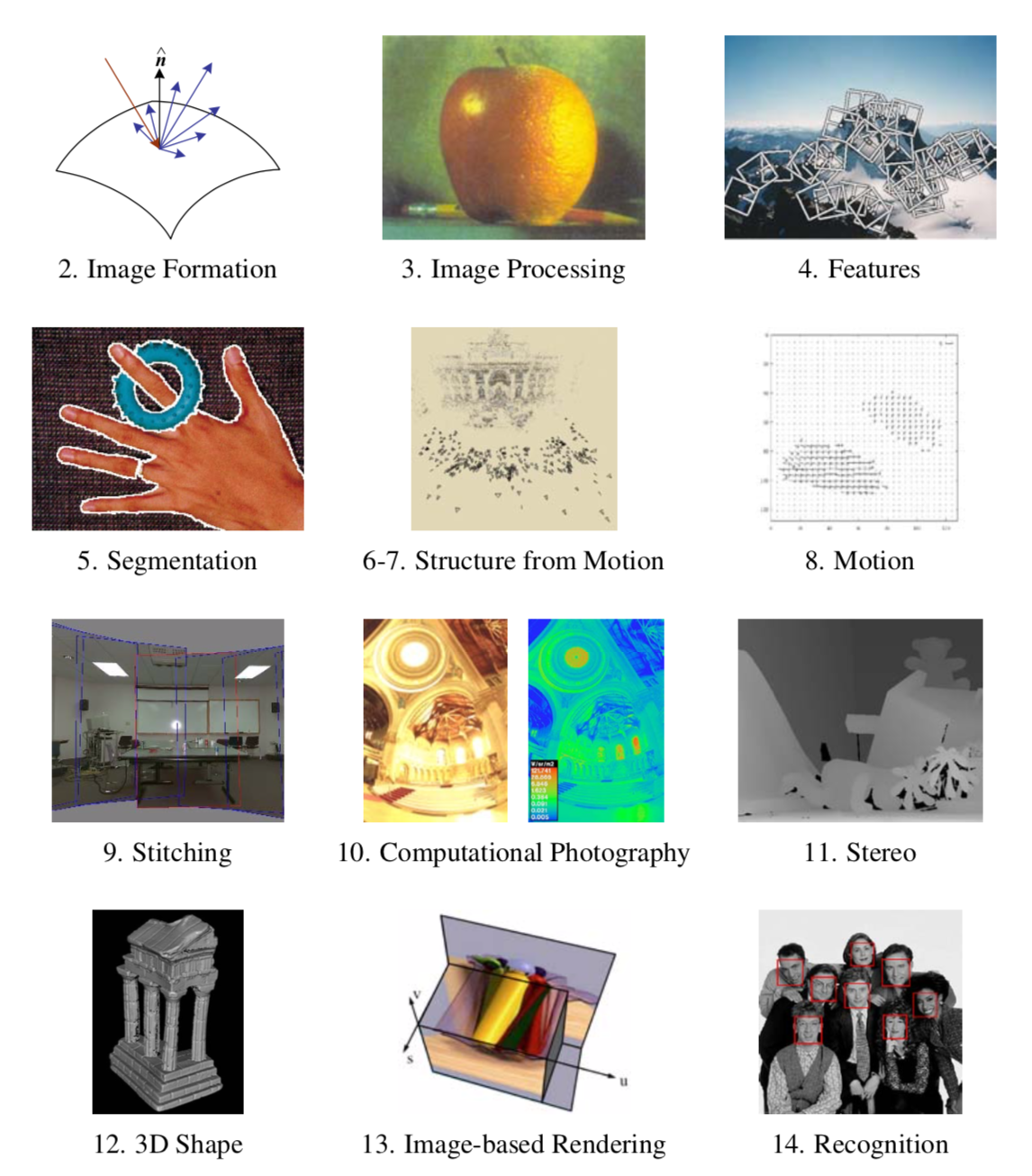 Multiple View Geometry
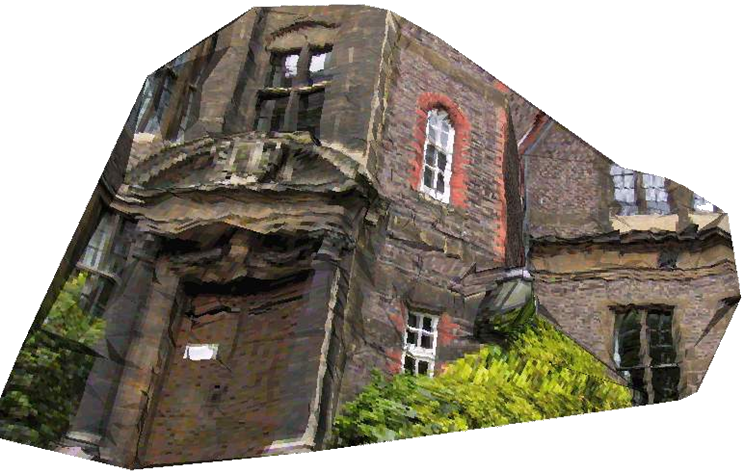 Frank Dellaert
Outline
Intro
Camera Review
Stereo triangulation
Geometry of 2 views
Essential Matrix
Fundamental Matrix
Estimating E/F from point-matches
[Speaker Notes: Triangulation: take two images and get 3D structure
What if we 
Structure from motion: Multiple cameras: more accurate]
Why Consider Multiple Views?
P'
P
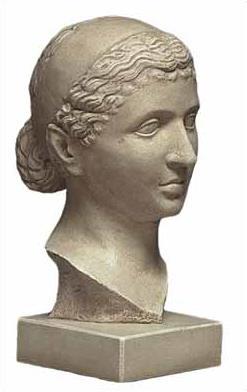 X
x'
x
Answer: To extract 3D structure via triangulation.
Stereo Rig
Top View
Matches on Scanlines
Convenient when searching for correspondences.
Feature Matching !
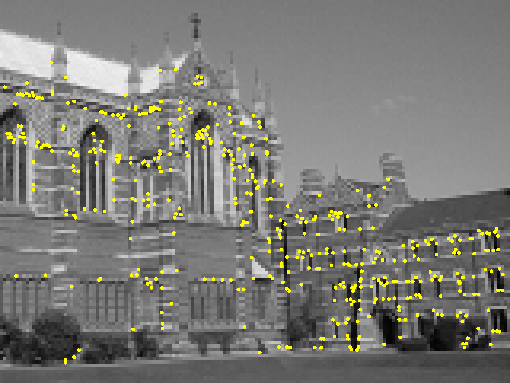 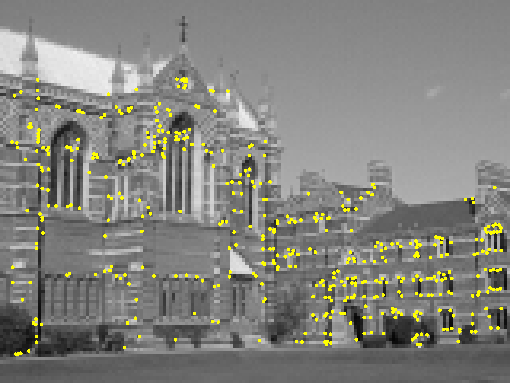 [Speaker Notes: Show two images
How can we match them up ?]
Real World Challenges
Bad News: Good correspondences are hard to find
Good news: Geometry constrains possible correspondences.
4 DOF between x and x'; only 3 DOF in X.
Constraint is manifest in the Fundamental matrix


F can be calculated either from camera matrices or a set of good correspondences.
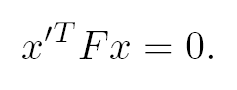 Geometry of 2 views ?
What if we do not know R,t ?
 Caveat:
My exposition uses different R, t
but more intuitive (IMHO)
I use [RT|-RTt] = RT [I|-t] camera matrices
Szeliski uses [R|t]
[Speaker Notes: Very cool, but now, suppose we don’t know where images were taken from
Now what ?]
Epipolar Geometry
P
Where can p appear ?
p
p’
?
t
C
C’
M=[I|0]
M’= RT[I|-t]
[Speaker Notes: Very handy to know something about geometry
For example, if I have 2 views, one point, where could it be in other view ?
Suppose for now we know the geometry…
Picture: two views, question mark]
Image of Camera Center
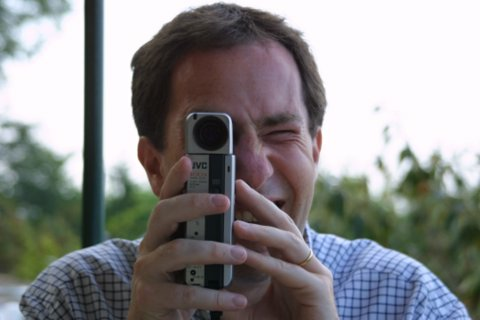 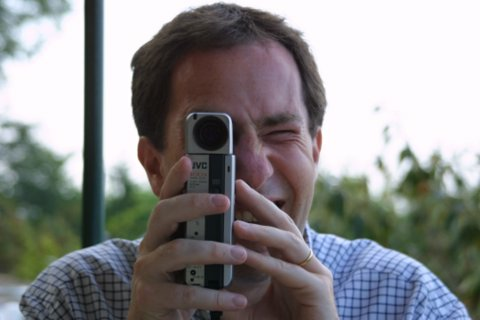 epipole
M=[I|0]
M’= RT[I|-t]
[Speaker Notes: Let’s ask a simpler question: two views, where is image of other camera in view 1 ?
We call this the epipole]
Example:Cameras Point at Each Other
Top View
Epipolar Lines
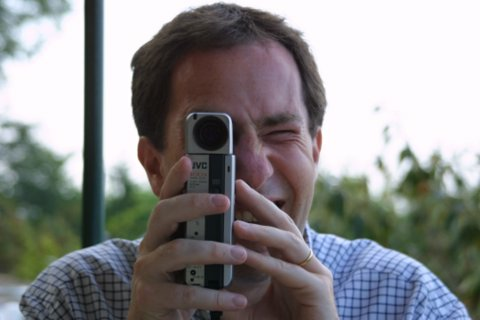 Epipoles
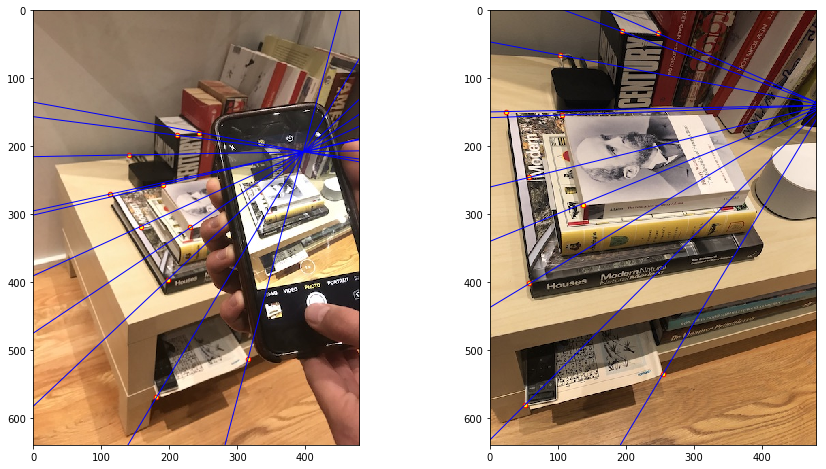 Epipoles inside the image: zoom-like setup.
Epipoles
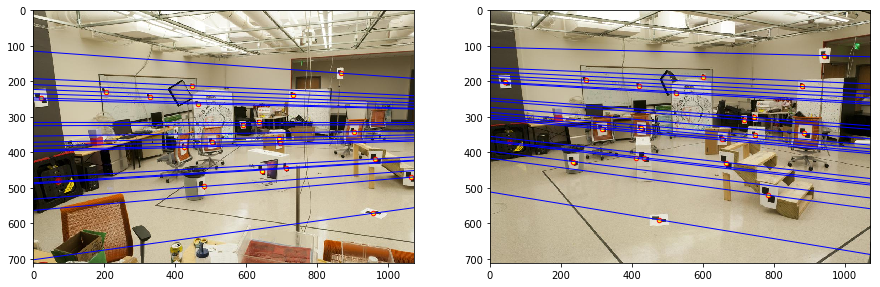 Epipoles in near-stereo config.
Epipoles
Camera Center C’ in first view:




Origin C in second view:
Image of Camera Ray ?
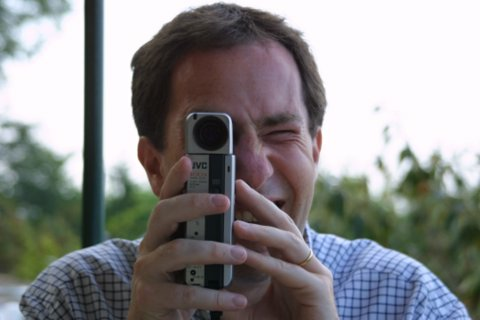 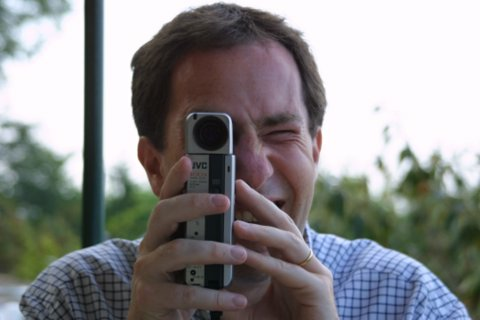 epipole
M=[I|0]
M’= RT[I|-t]
[Speaker Notes: Now, slightly more thinking. What is image of a ray ?]
Point at infinity
Given p’, what is corresponding point at infinity [x 0] ?
Answer for any camera M’=[A|a]:




A-1 = Infinite homography
In our case M’=[RT|-RTt]:
[Speaker Notes: How to calculate them ?]
Sidebar: Infinite Homographies
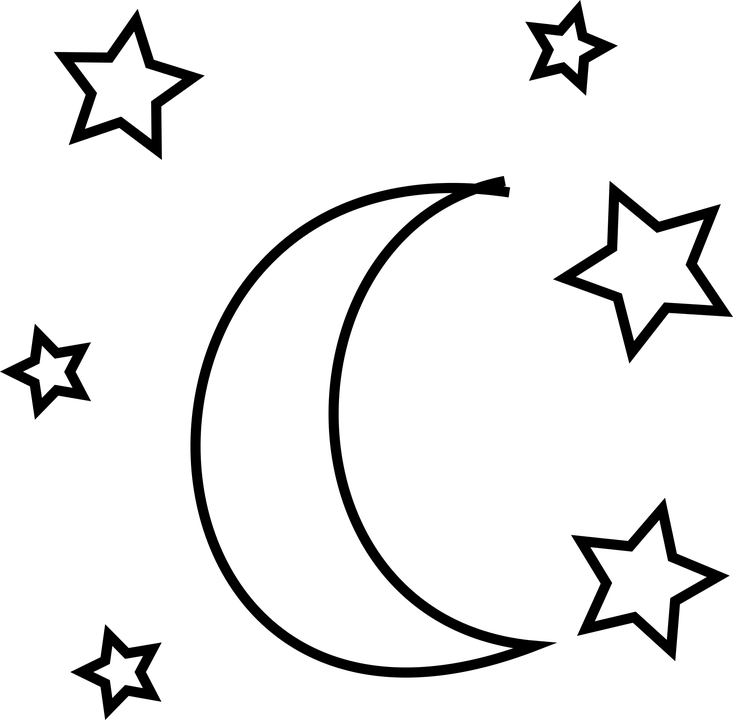 Homography between
image plane
plane at infinity
Navigation by the stars:
Image of stars = 			function of rotation R only !
Traveling on a sphere rotates viewer
Epipolar Line Calculation
1) Point 1 = epipole e=t
2) Point 2 = point at infinity



3) Epipolar line = join of points 1 and 2
[Speaker Notes: How to calculate them ?]
Epipolar Lines
P
P
p=Rp’
p
p’
C
e’
e=t
C’
M=[I|0]
M’= RT[I|-t]
[Speaker Notes: Illustrate by stepping through]
Epipolar lines
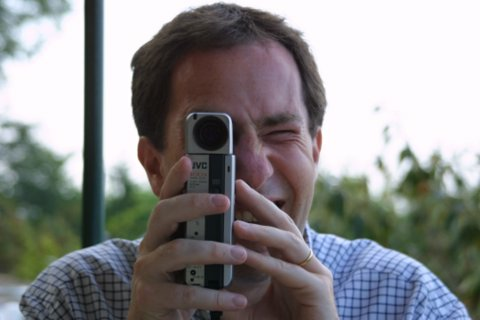 p=Rp’
e=t
[Speaker Notes: Now, slightly more thinking. What is image of a ray ?]
Epipolar Plane
P
p
p’
C
e’
e=t
C’
M’= RT[I|-t]
M=[I|0]
[Speaker Notes: Other way to see it: Plane formed by C, C’, and P]
Essential Matrix
mapping from p’ to l


E = 3*3 matrix
Because p is on l, we have
Essential Matrix E
P
R,t = 6 DOF
However, scale !
=> 5 DOF
P
p=Rp’
p
p’
C
e’
e=t
C’
M=[I|0]
M’= RT[I|-t]
[Speaker Notes: Illustrate by stepping through]
Fundamental Matrix
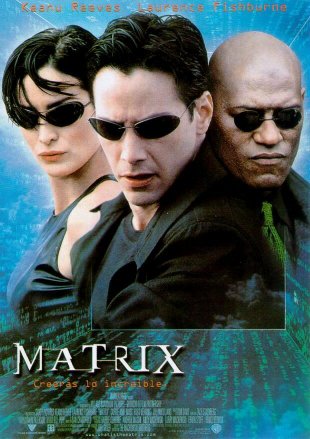 FUNDAMENTAL
Uncalibrated Case
P
p
e’=a
e=-A-1a
M’=K-1K’[RT|-RTt]
M’= [A|a]
M=[I|0]
M=[I|0]
P
p=A-1p’
p’
C
C’
M=K[I|0]
M’=K’[RT|-RTt]
[Speaker Notes: Illustrate by stepping through]
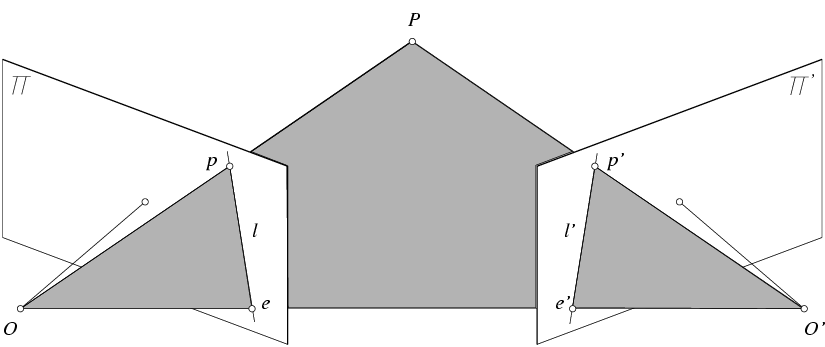 Uncalibrated Case, Forsyth & Ponce Version
Fundamental Matrix
(Faugeras and Luong, 1992)
Fundamental Matrix
mapping from p’ to l


F = 3*3 matrix
Because p is on l, we have
Fundamental Matrix F
P
3x3 = 9 DOF
However, scale, rank 2 !
=> 7 DOF
P
p=A-1p’
p
p’
C
e’
e=t
C’
M=[I|0]
M’= [A|a]
[Speaker Notes: Illustrate by stepping through]
Properties of the Fundamental Matrix
Fp’  is the epipolar line associated with p’.

 FTp  is the epipolar line associated with p.

 FTe=0   and   Fe’=0.

 F  is singular.
Non-Linear Least-Squares Approach 
(Luong et al., 1993)
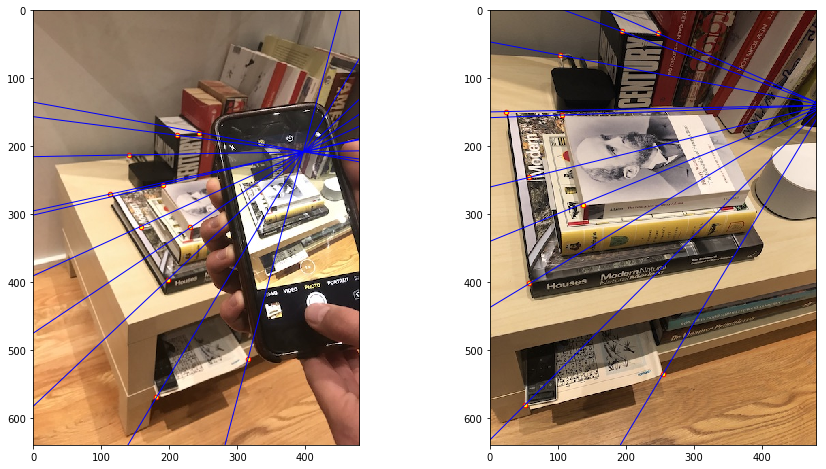 Minimize
with respect to the coefficients of  F , using an 
appropriate rank-2 parameterization.

d(p, l) = point to line distance	  = (ax + by + cw)/sqrt(a2 + b2)

d2 (p, l) = |ax + by + cw|2/(a2 + b2)
Minimize:
under the constraint
2
|F |  =1.
The Eight-Point Algorithm (Longuet-Higgins, 1981)
The Normalized Eight-Point Algorithm (Hartley, 1995)
Center the image data at the origin, and scale it so the mean squared distance between the origin and the data points is 2 pixels: 
		qi = T pi 	qi’ = T’ pi’.

 Use the eight-point algorithm to compute F from the points qi and q’i.

 Enforce the rank-2 constraint.

 Output  T-1F T’.